29 апреля.
Классная работа.
© Полшкова В.В., 2019
Текст - рассуждение
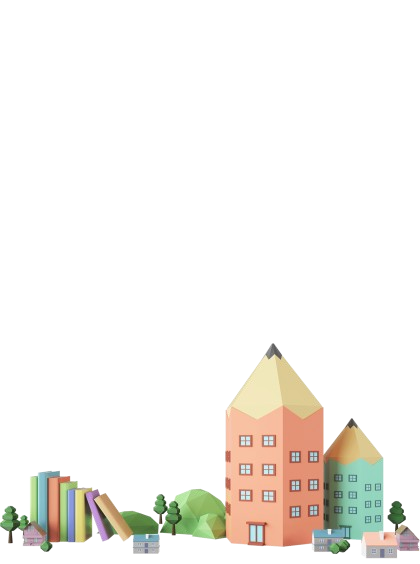 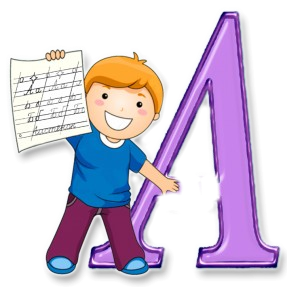 © Полшкова В.В., 2019
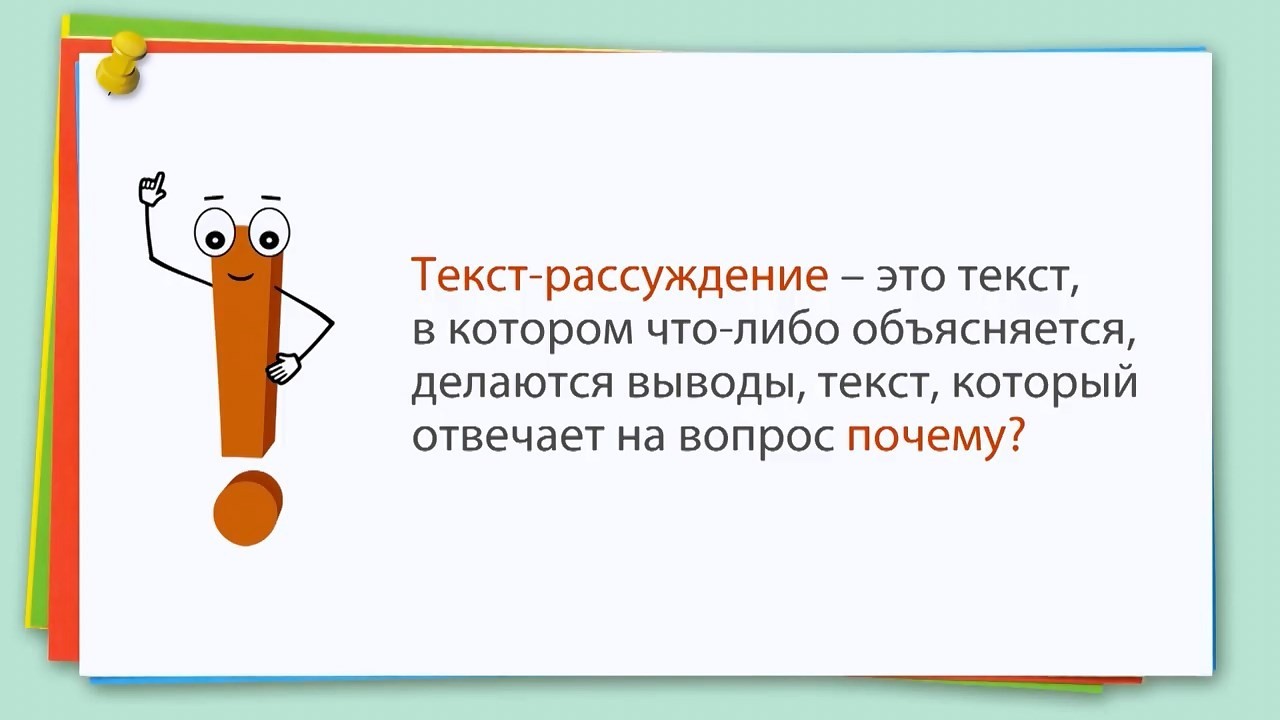 © Полшкова В.В., 2019
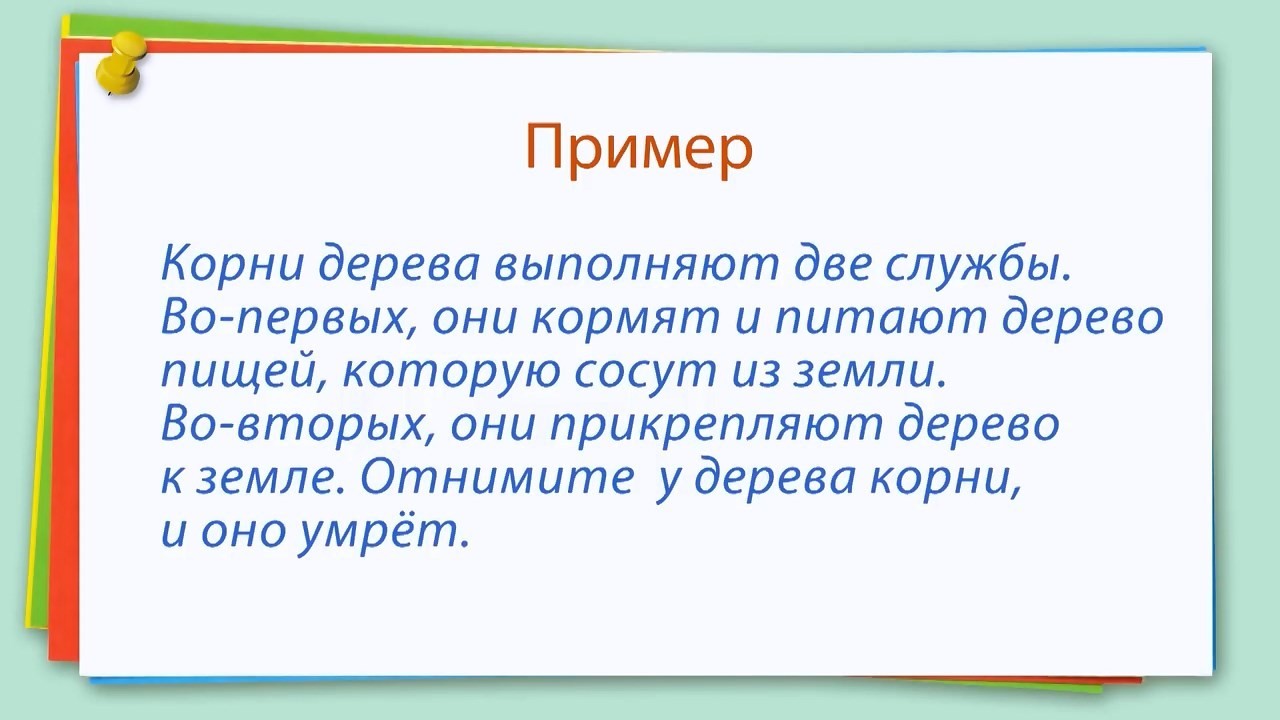 © Полшкова В.В., 2019
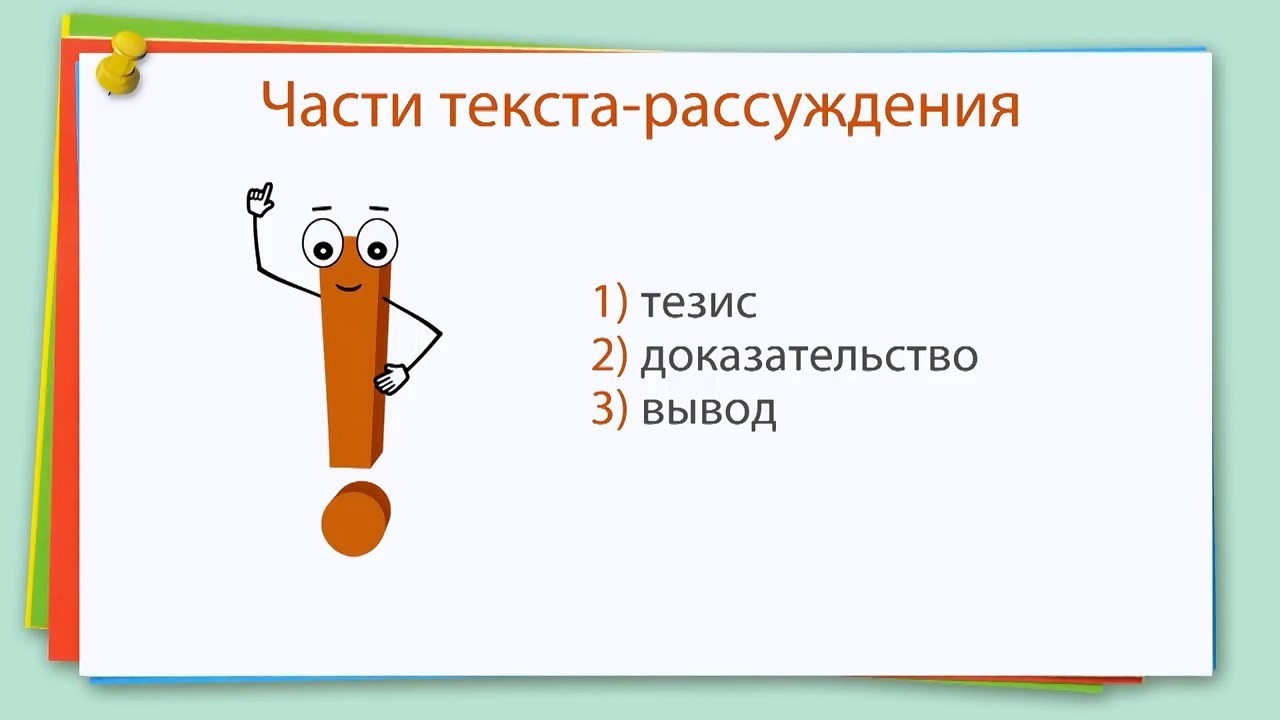 © Полшкова В.В., 2019
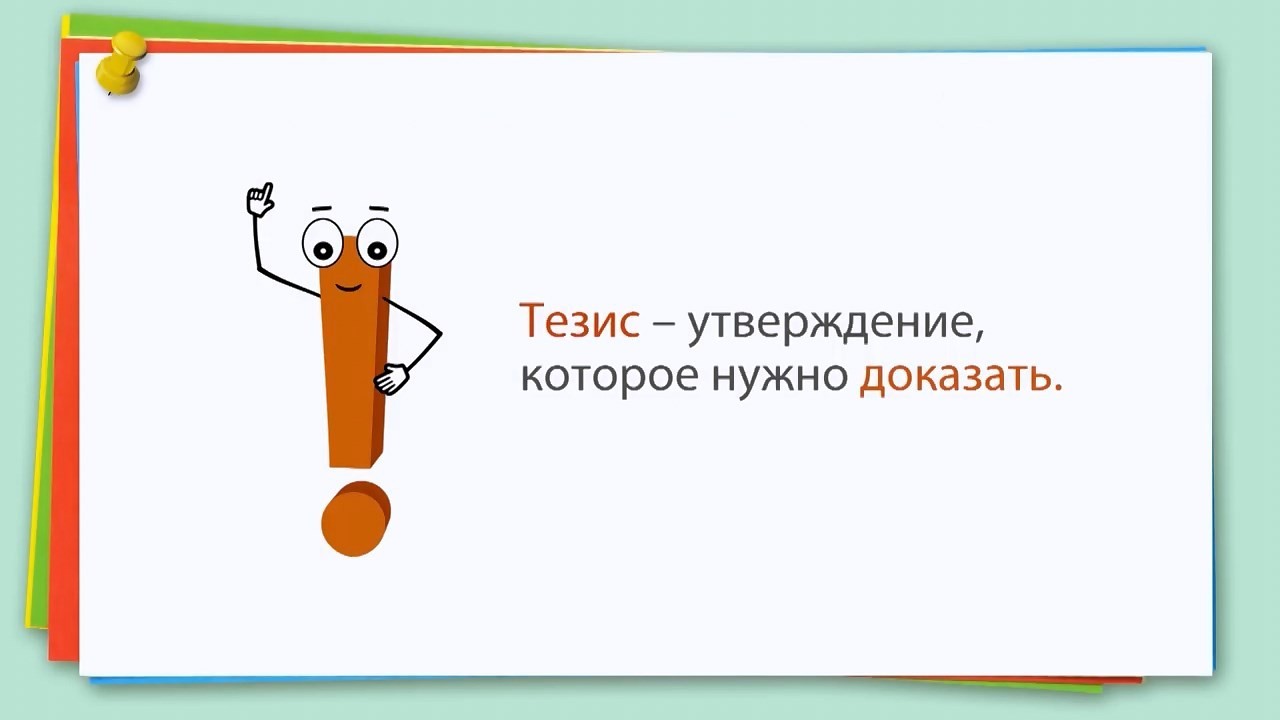 © Полшкова В.В., 2019
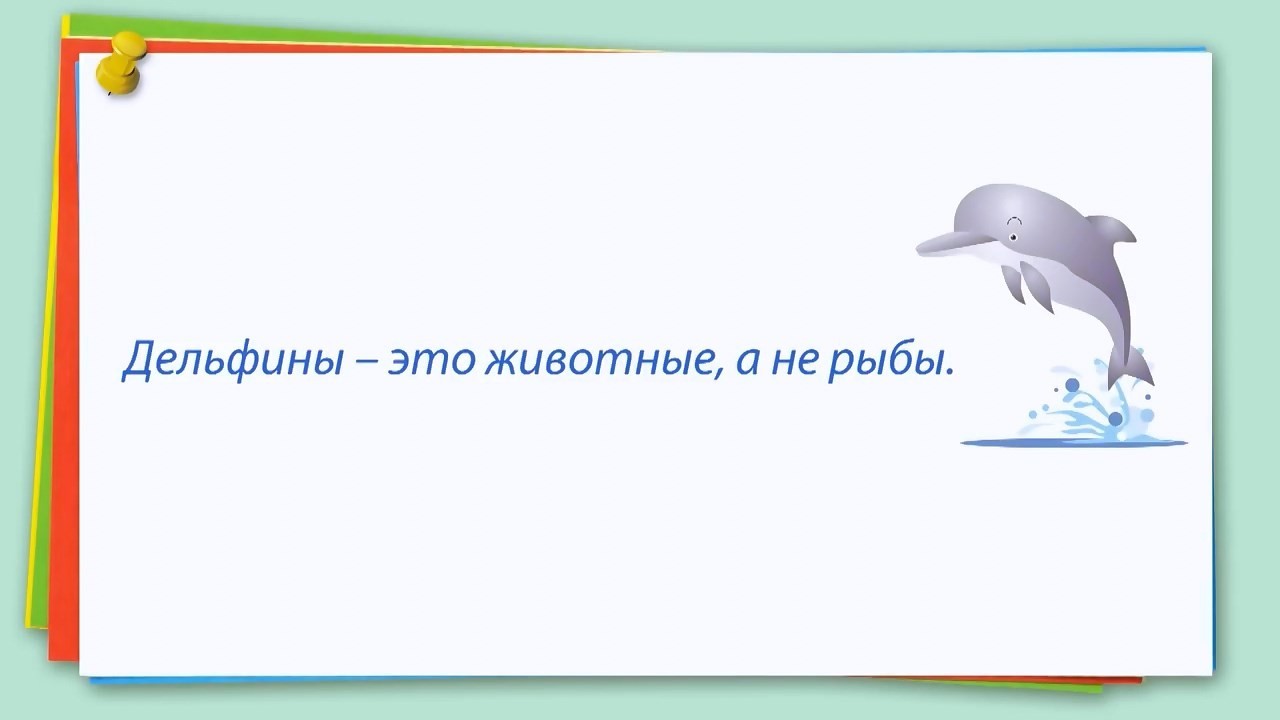 © Полшкова В.В., 2019
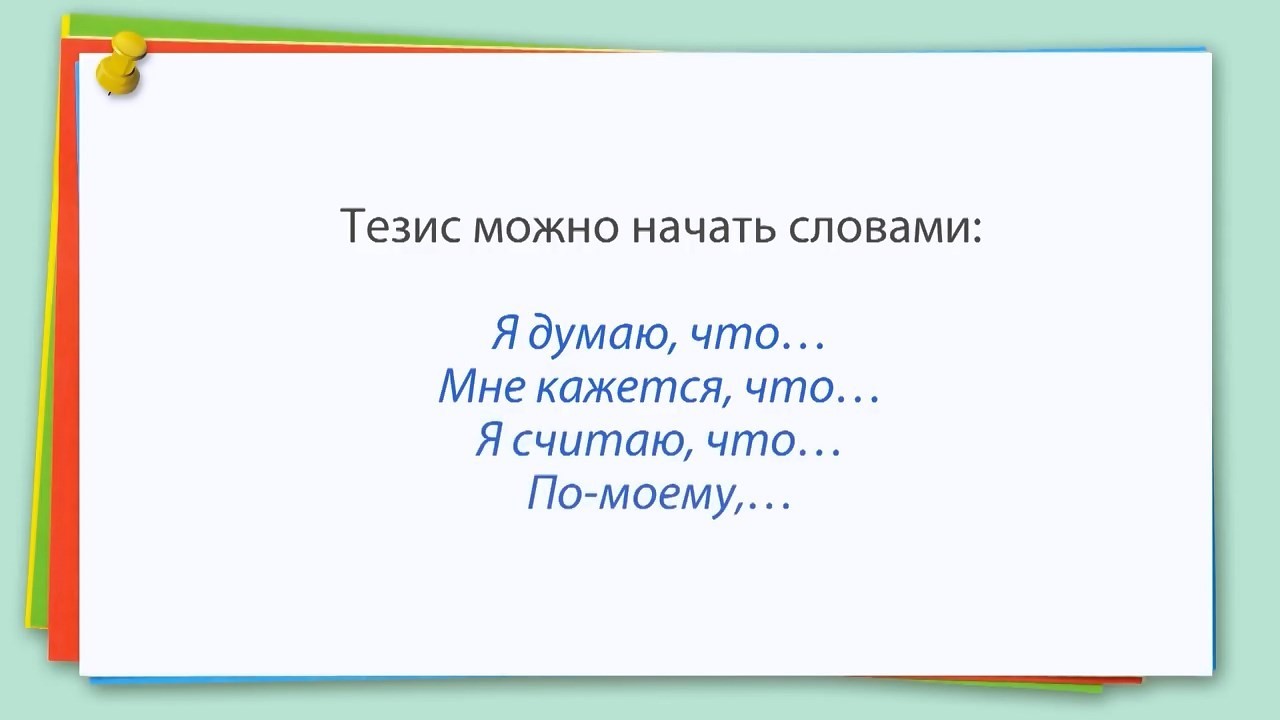 © Полшкова В.В., 2019
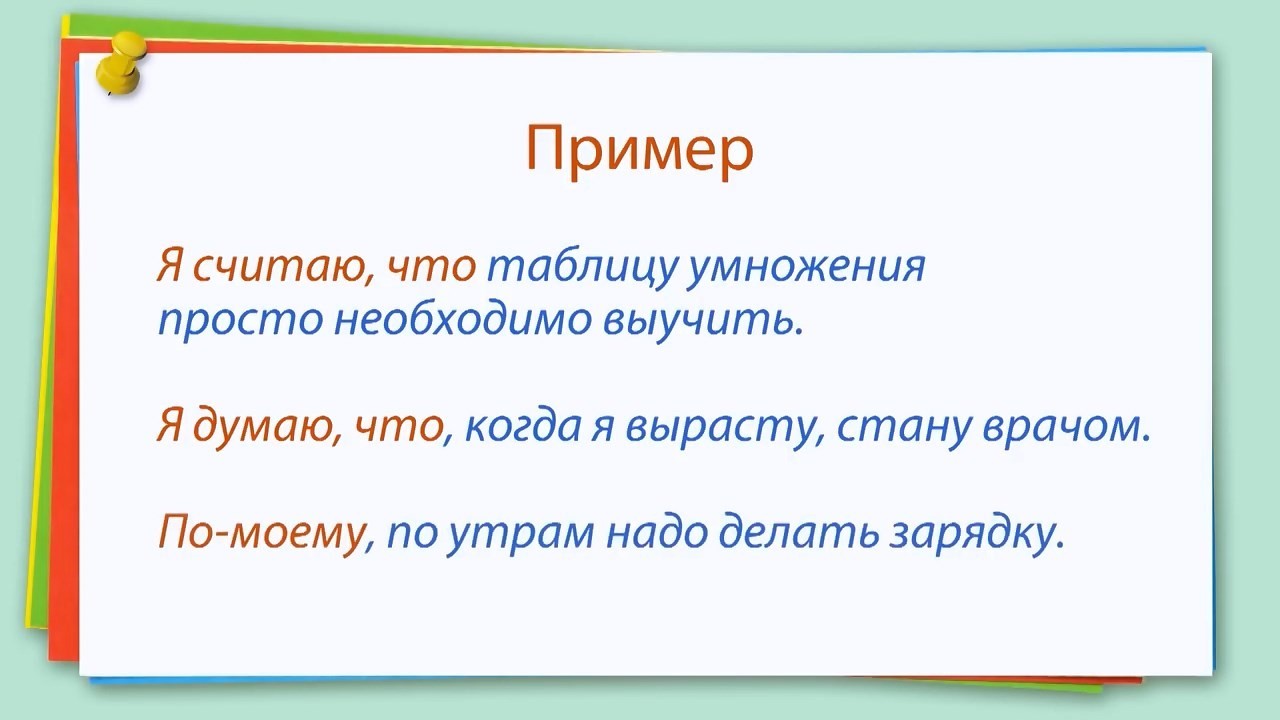 © Полшкова В.В., 2019
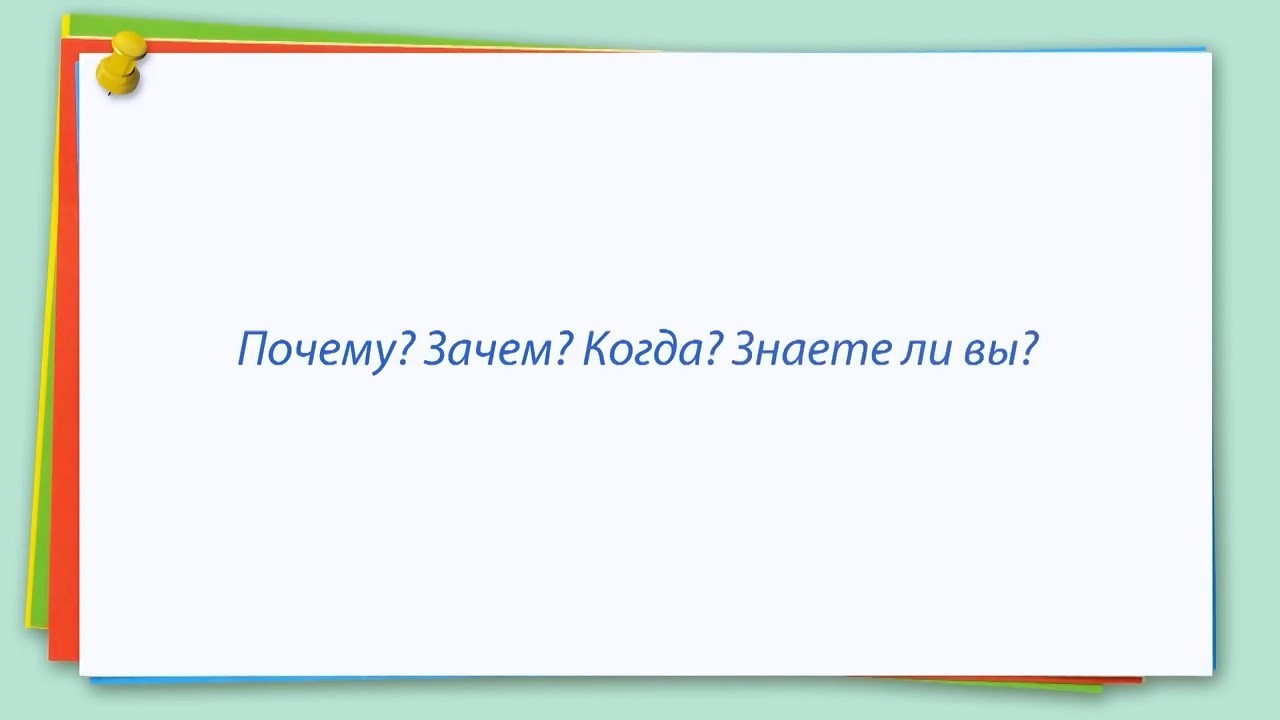 © Полшкова В.В., 2019
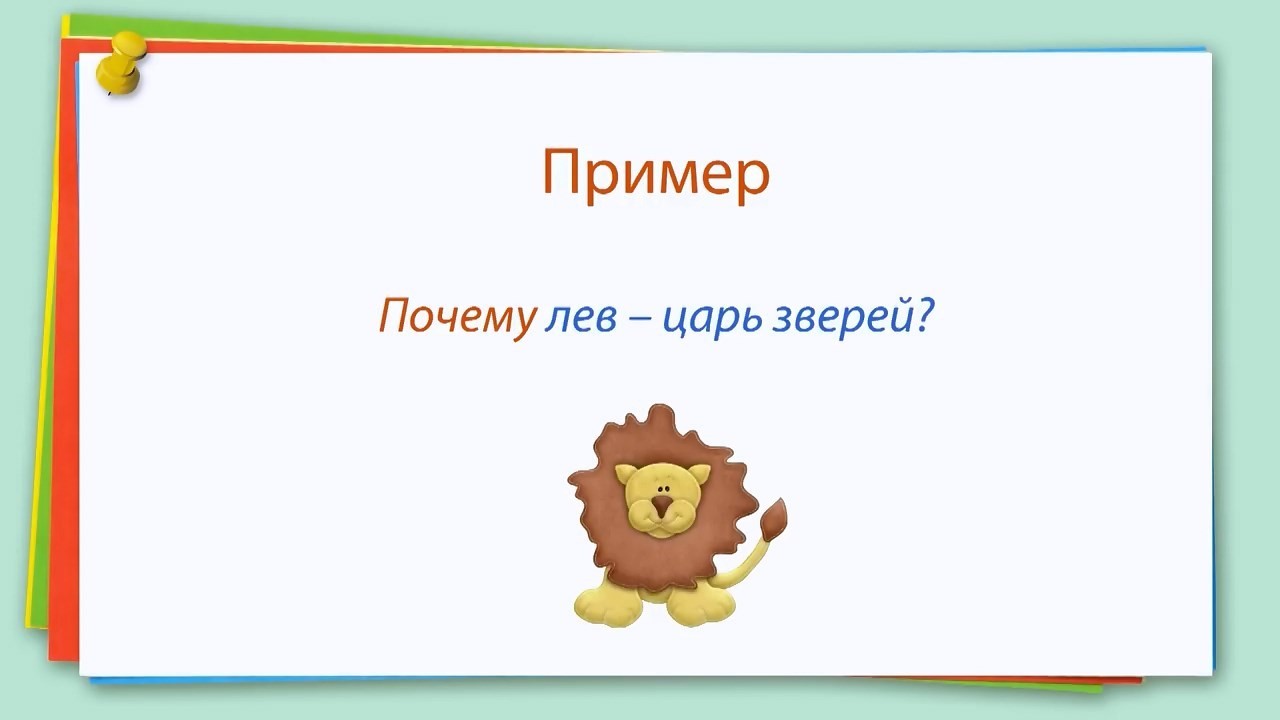 © Полшкова В.В., 2019
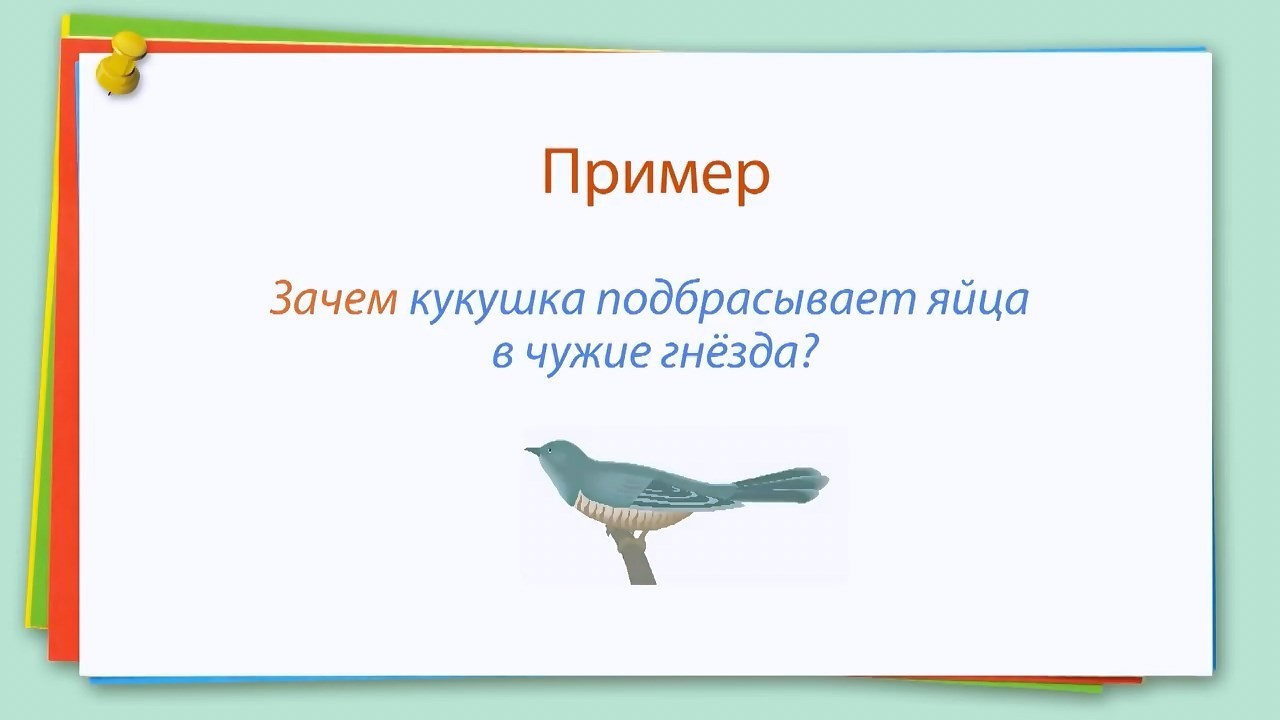 © Полшкова В.В., 2019
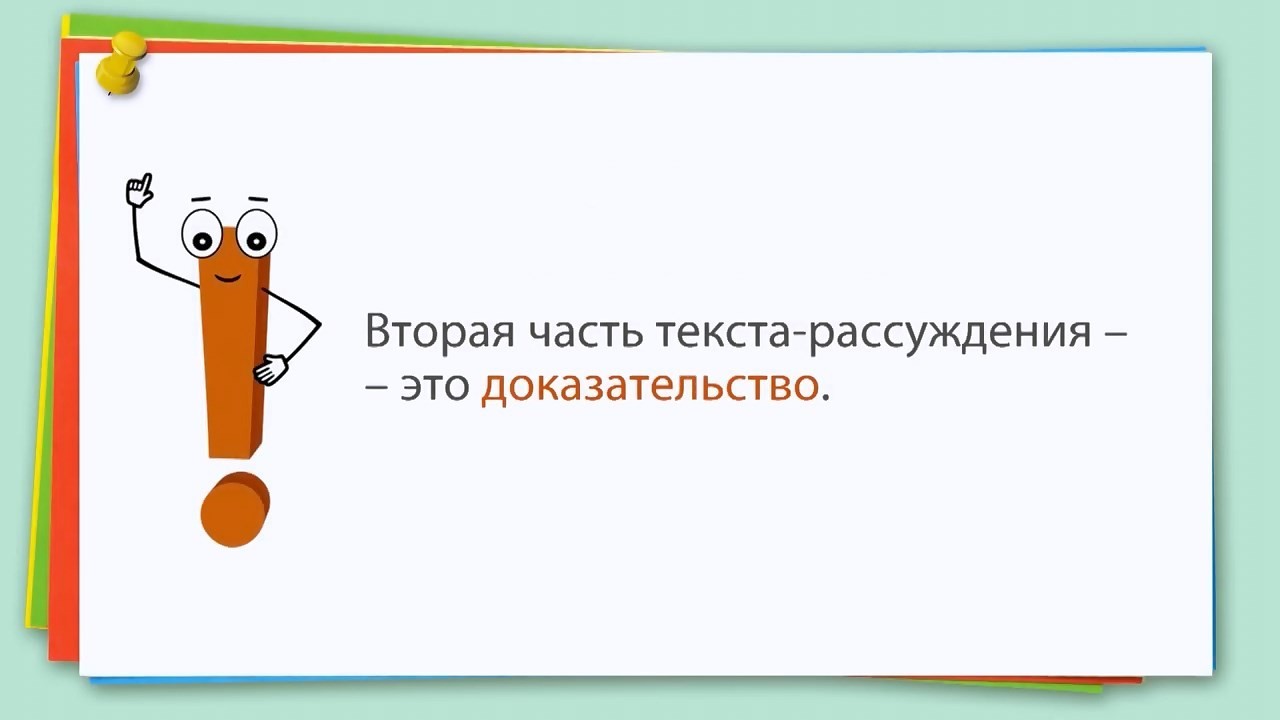 © Полшкова В.В., 2019
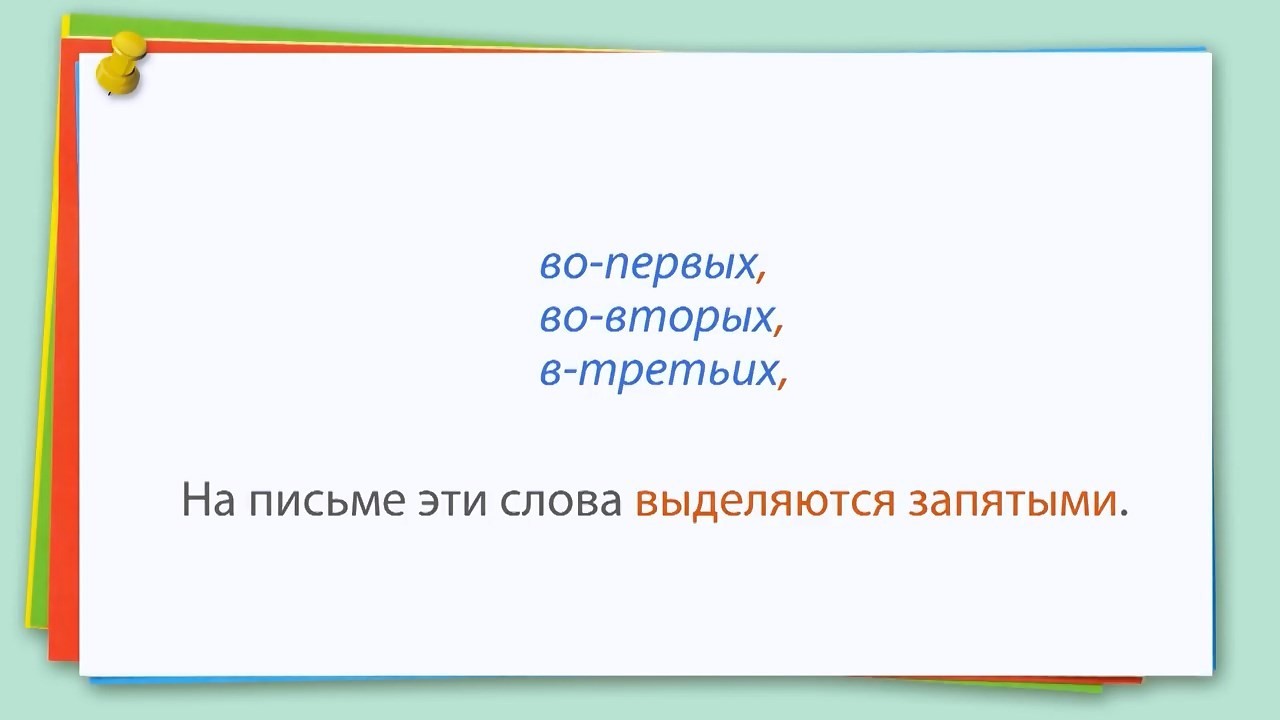 © Полшкова В.В., 2019
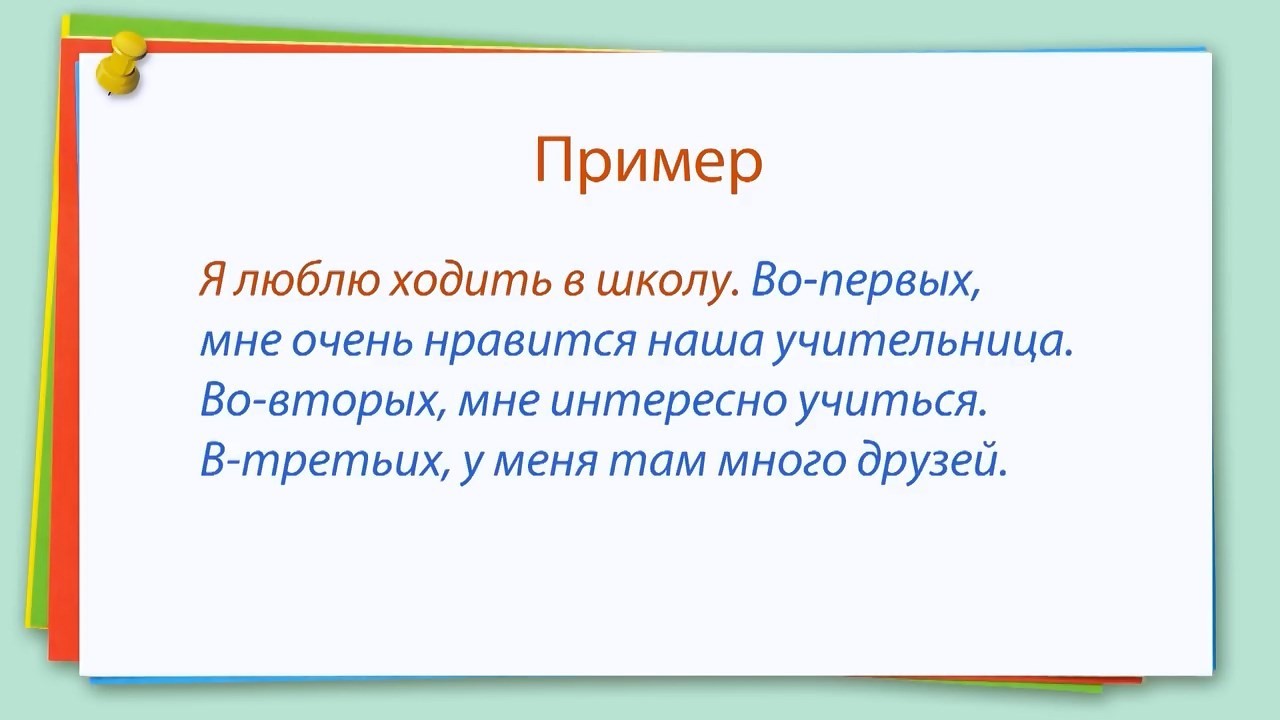 © Полшкова В.В., 2019
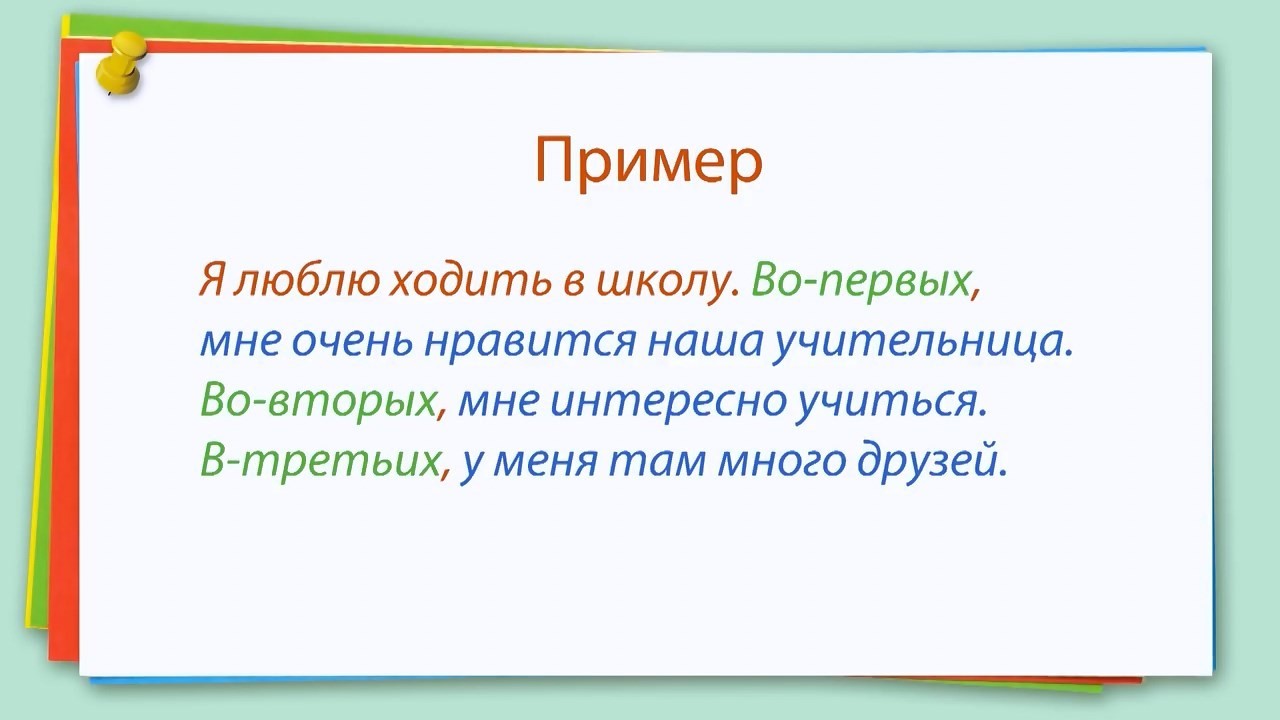 © Полшкова В.В., 2019
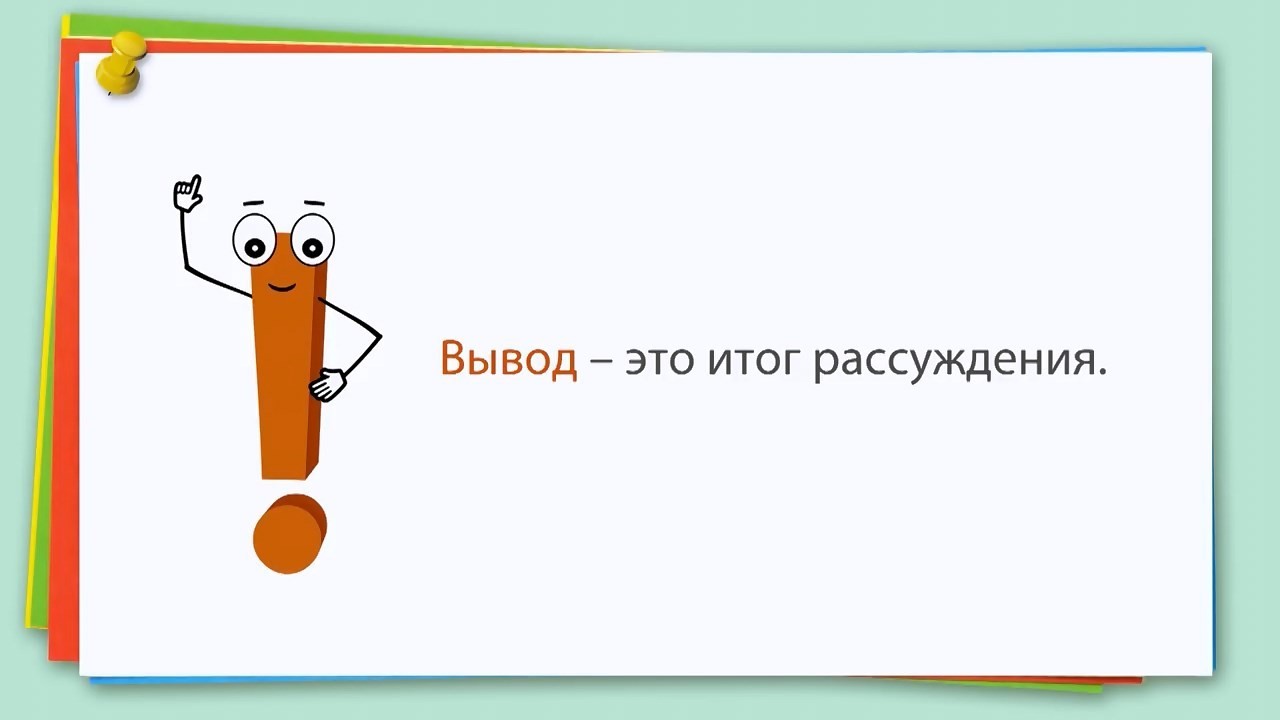 © Полшкова В.В., 2019
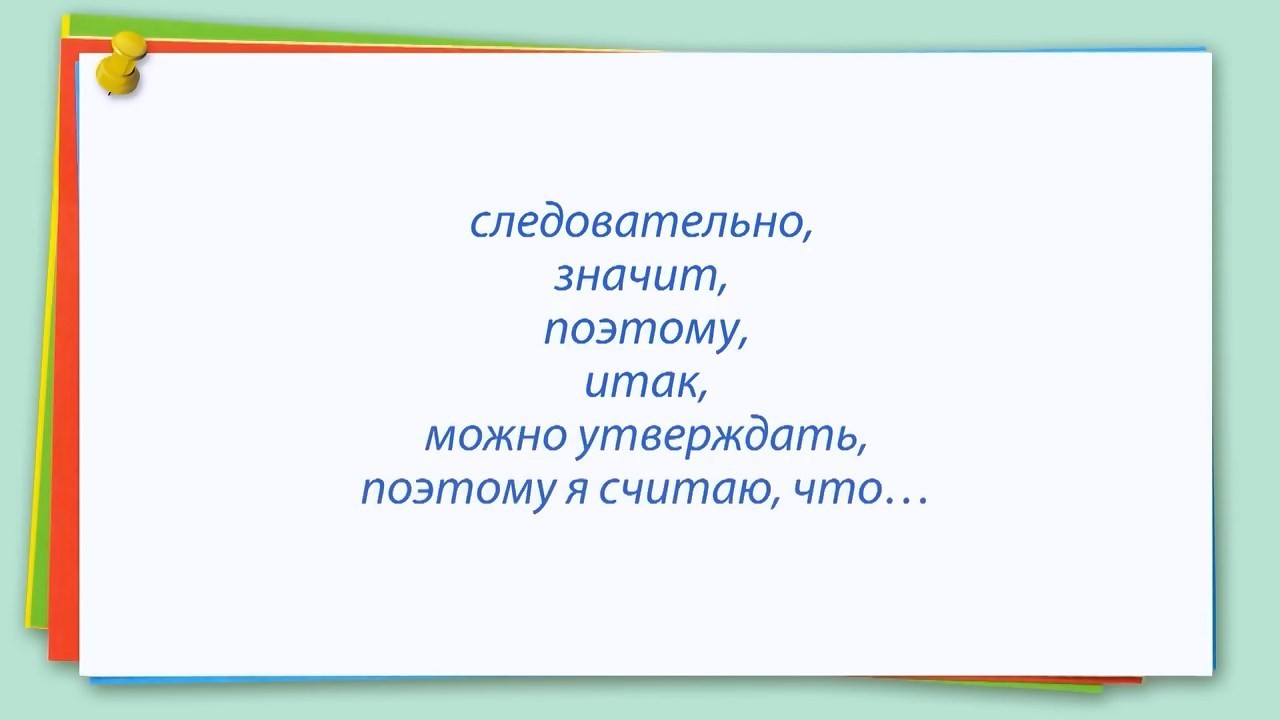 © Полшкова В.В., 2019
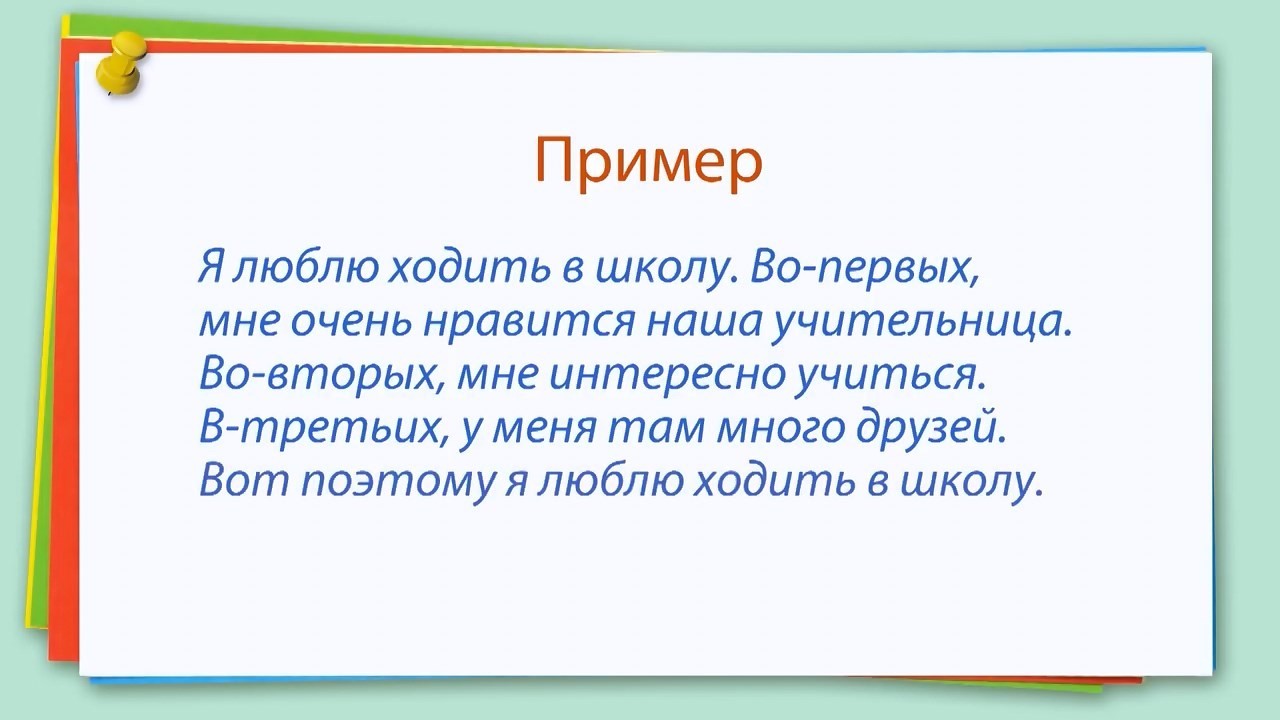 © Полшкова В.В., 2019
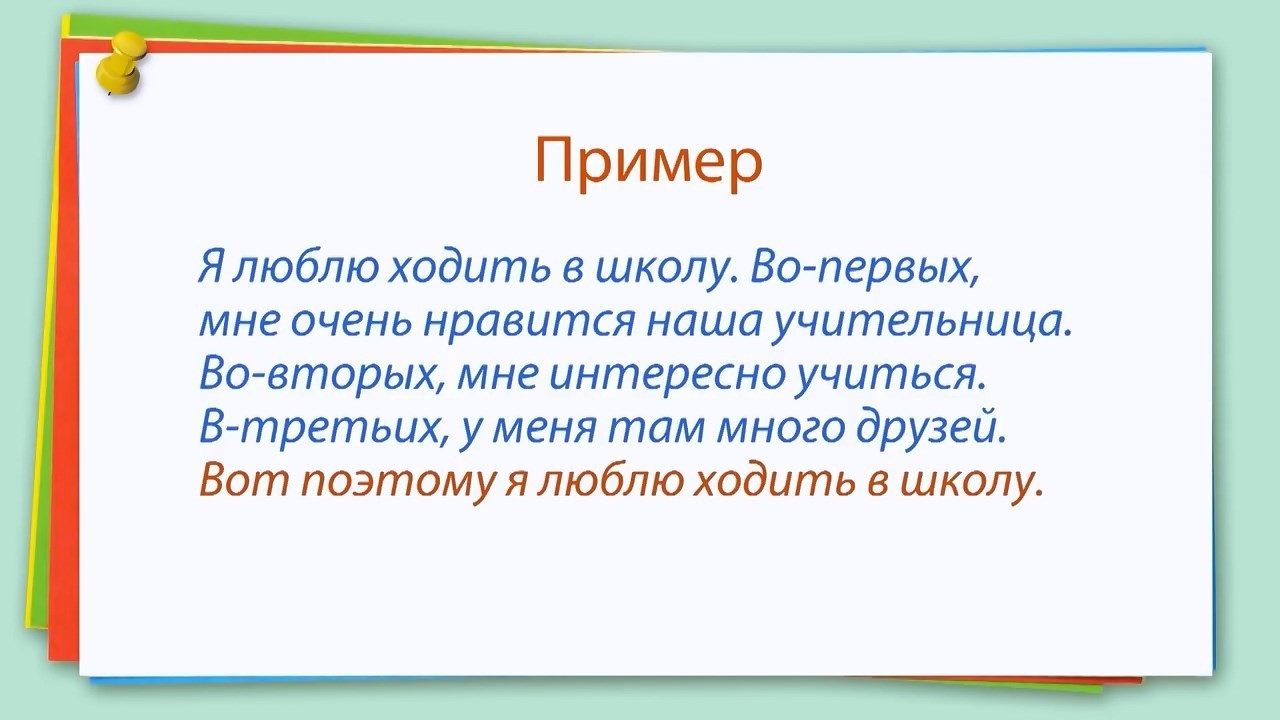 © Полшкова В.В., 2019
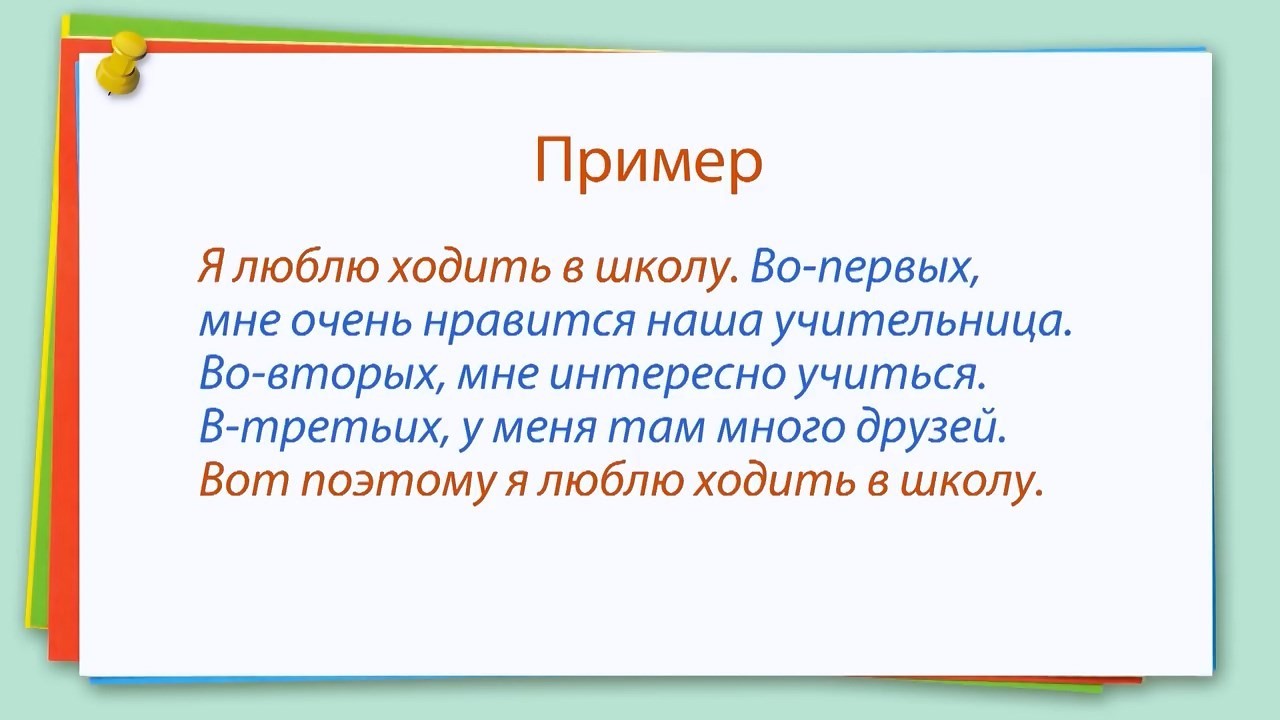 © Полшкова В.В., 2019
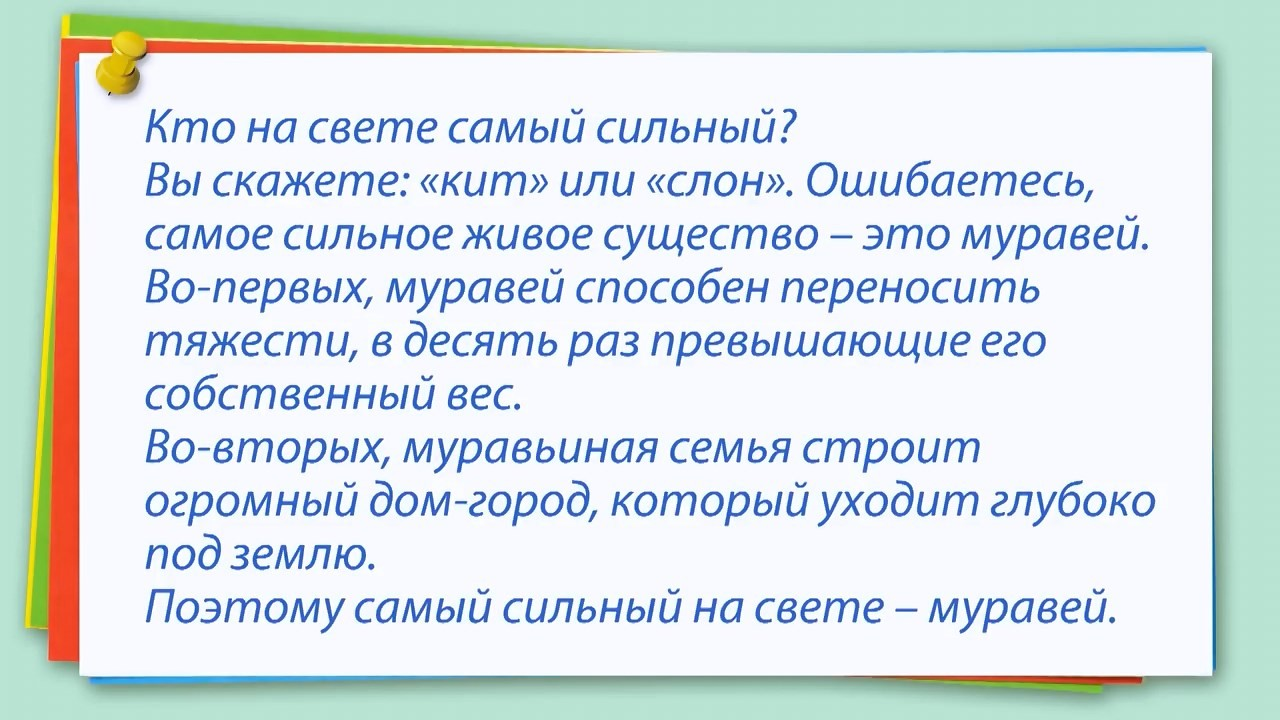 © Полшкова В.В., 2019
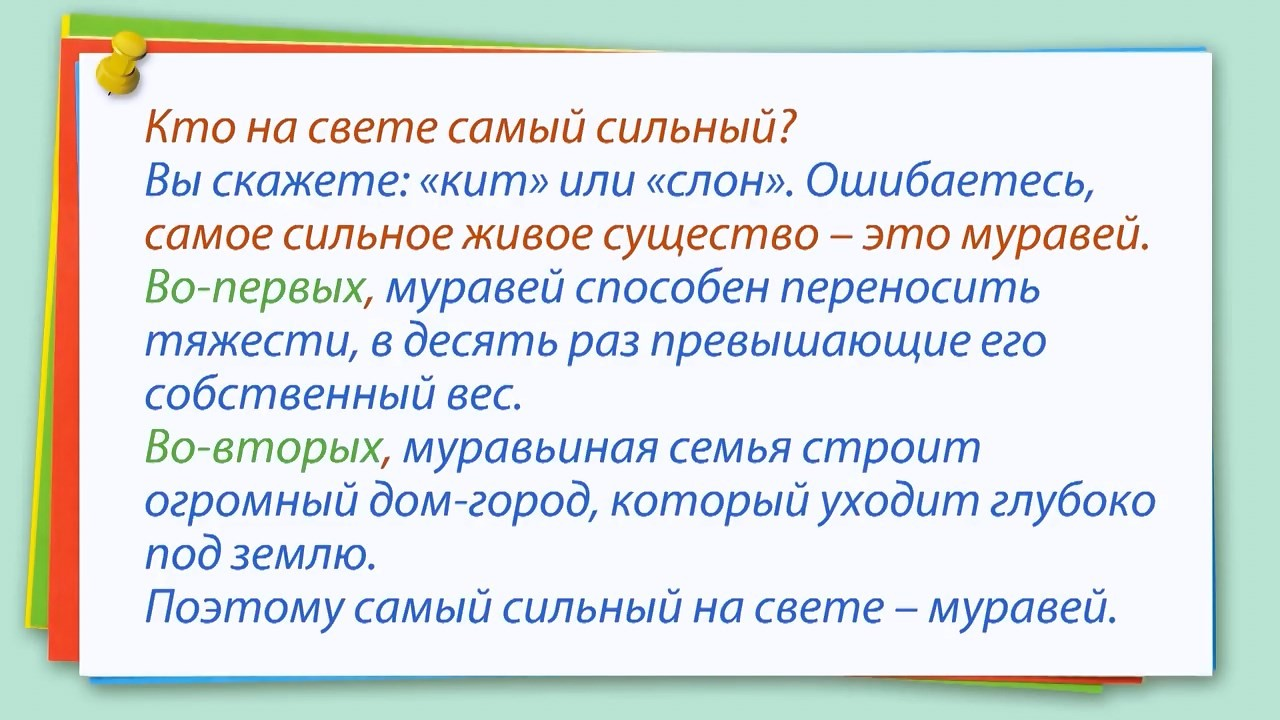 © Полшкова В.В., 2019
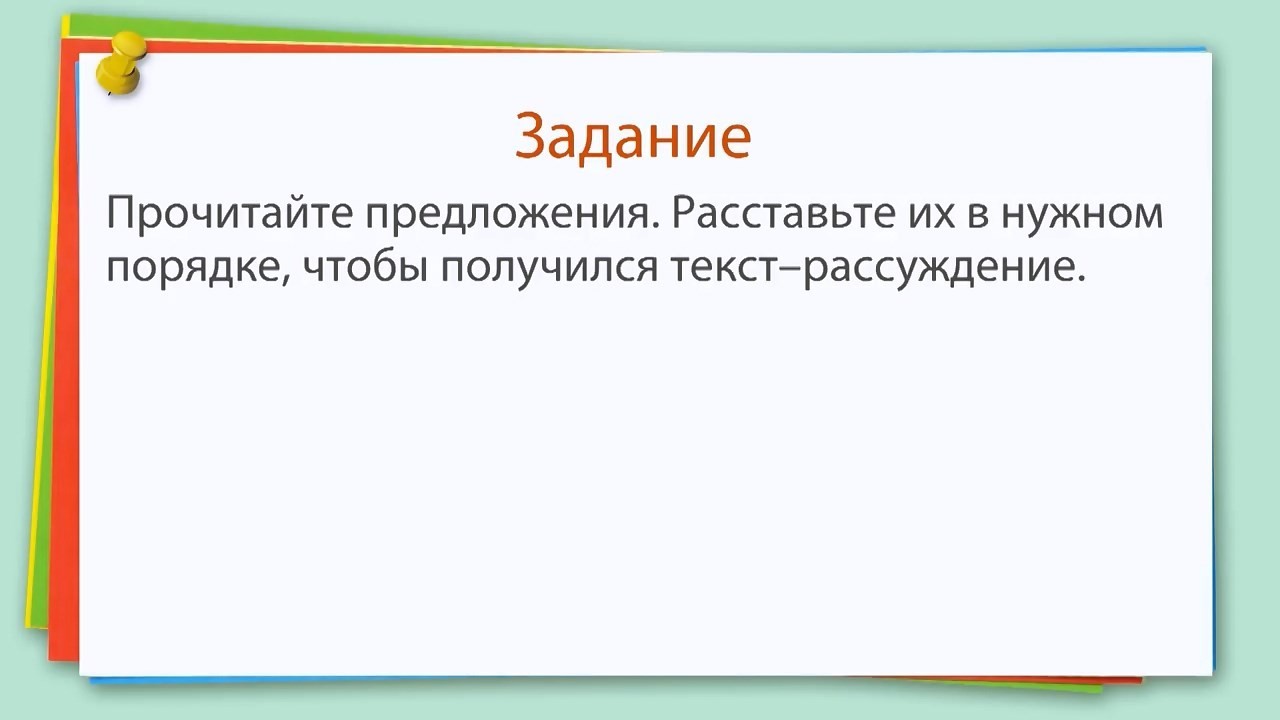 © Полшкова В.В., 2019
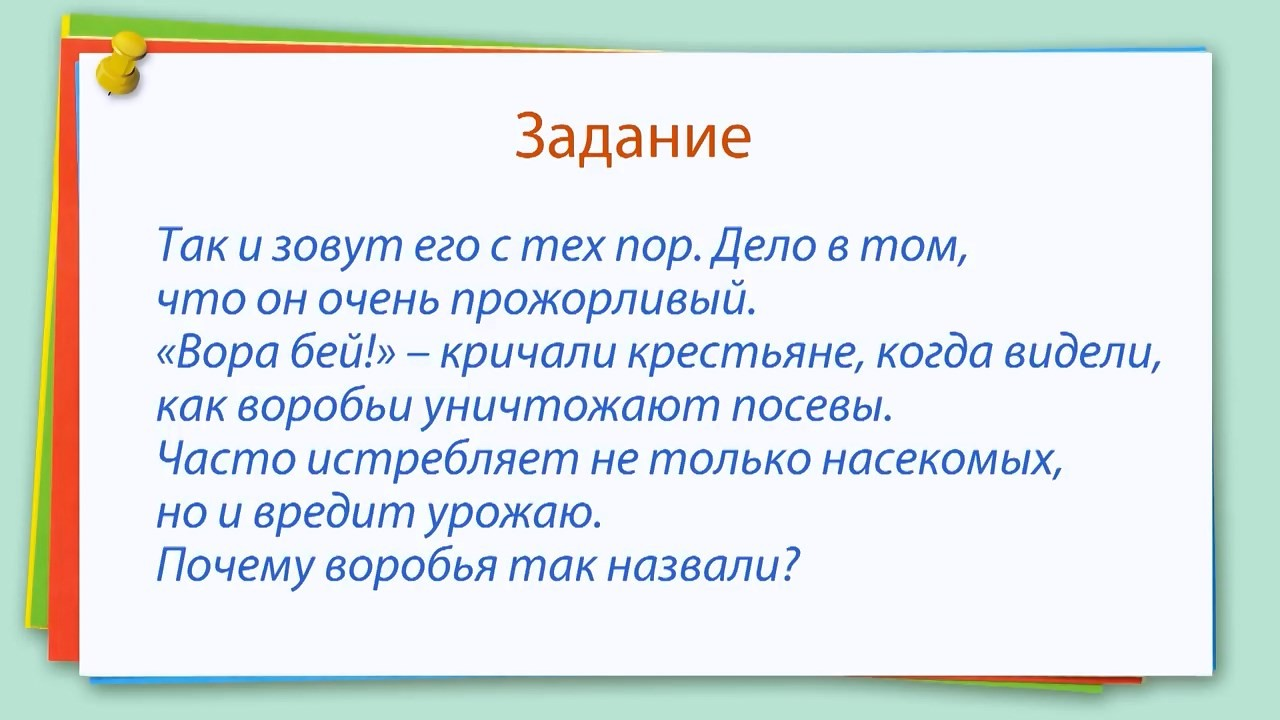 © Полшкова В.В., 2019
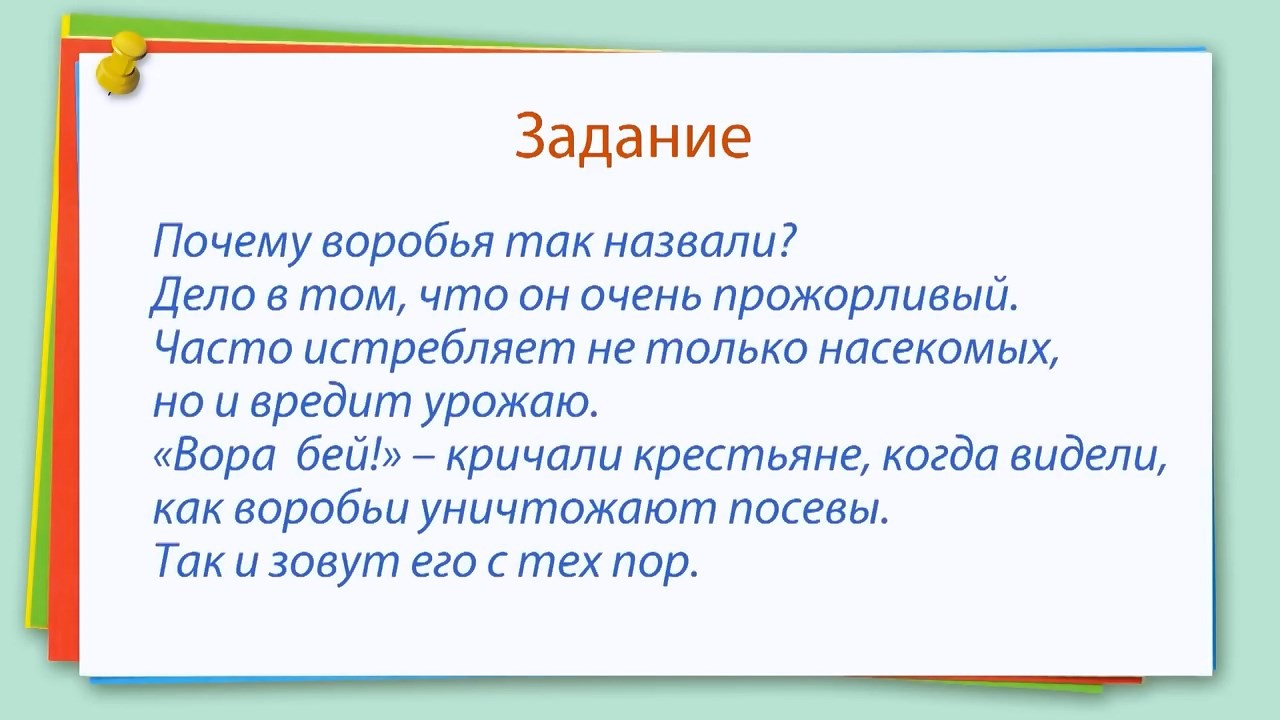 © Полшкова В.В., 2019
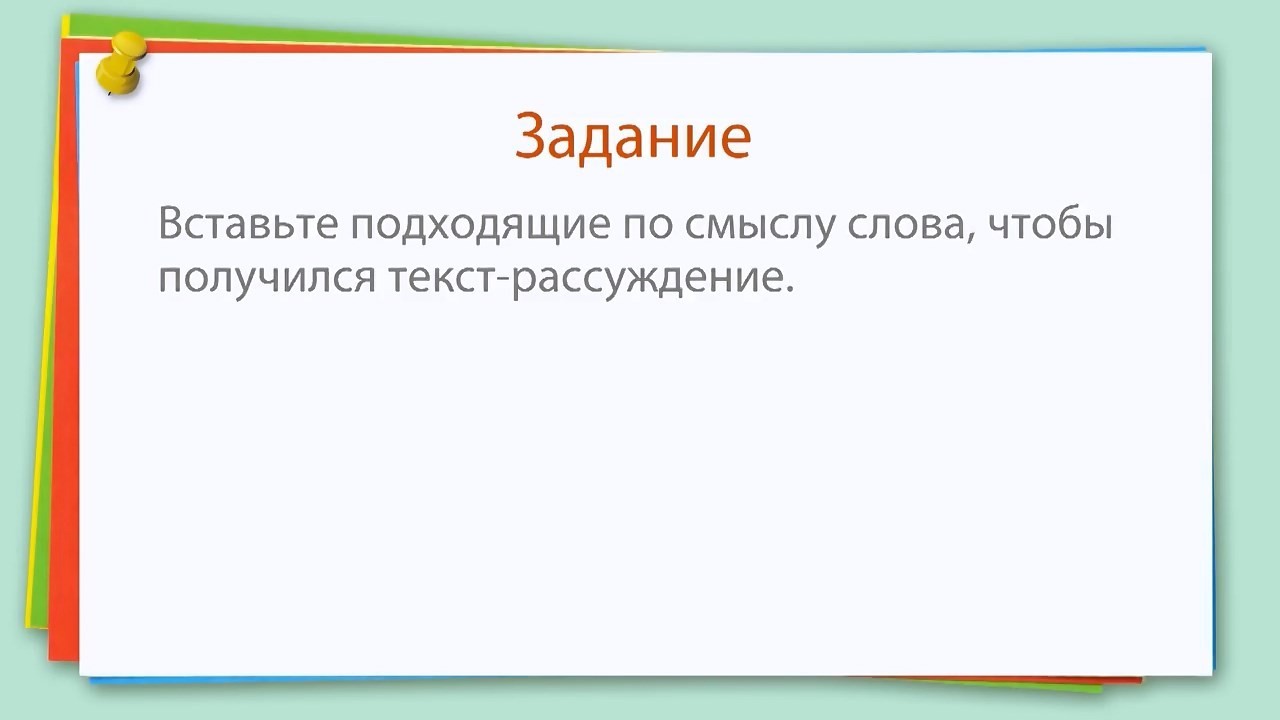 © Полшкова В.В., 2019
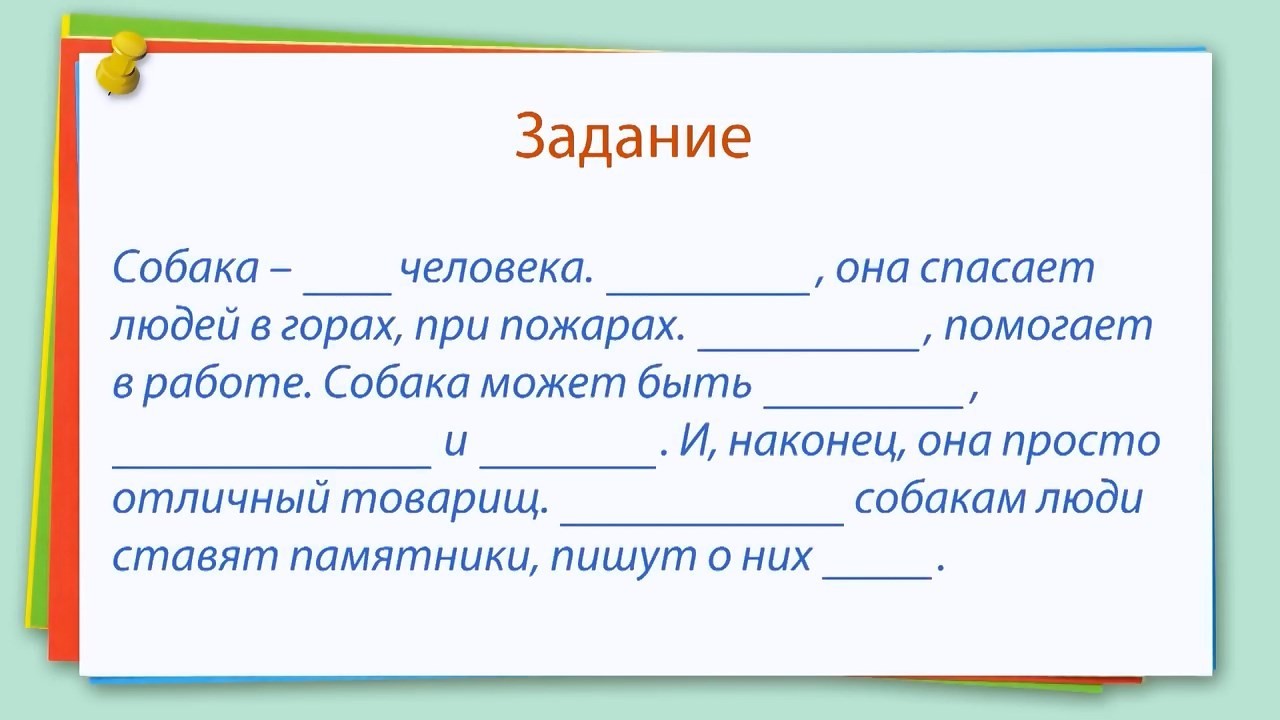 © Полшкова В.В., 2019
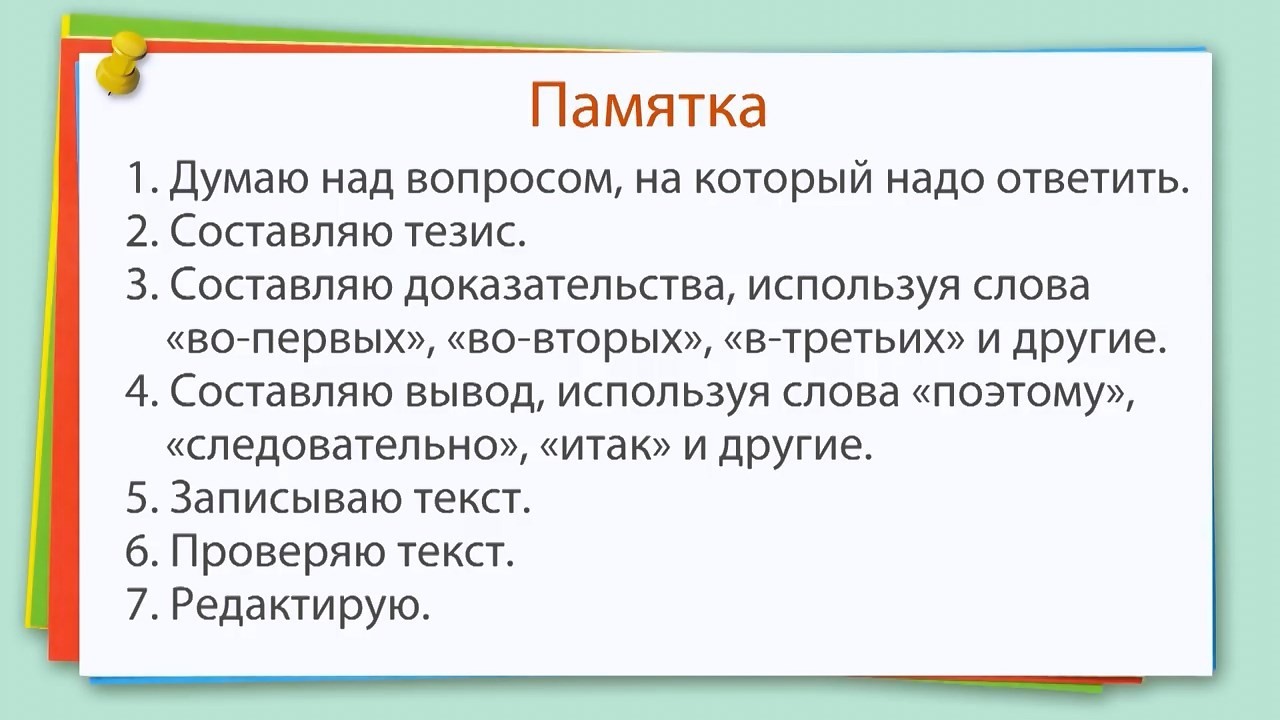 © Полшкова В.В., 2019